«Система методической работы тифлопедагога в рамках занятий в Школе Родителей»
(структурно-функциональная модель методической службы тифлопедагога)
НАПРАВЛЕНИЯ МЕТОДИЧЕСКОЙ СЛУЖБЫ ТИФЛОПЕДАГОГА
2
разработчик: учитель - дефектолог МДОУ Детский сад комбинированного вида №240 "Ручеек" Ильина И.Г.
Семья обладает определяющим воздействием на интеграцию детей в социум, и поэтому ее роль огромна.
Только одновременно решая проблемы родителей и детей, можно обеспечить полноценную социализацию их детей. А эффективность всей коррекционной работы с ребенком с нарушением зрения обусловлена степенью интегрированности в общество всей семьи в целом. При этом необходимо помочь родителям поверить в себя, свои цели, своего ребенка, специалиста, который призван помогать ребенку справиться с трудностями в обучении и развитии, не замыкаться на своих проблемах, а решать их сообща.
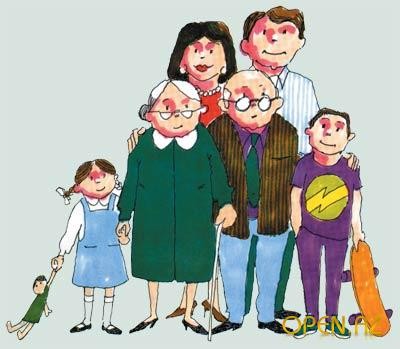 3
разработчик: учитель - дефектолог МДОУ Детский сад комбинированного вида №240 "Ручеек" Ильина И.Г.
Образовательное направление
4
разработчик: учитель - дефектолог МДОУ Детский сад комбинированного вида №240 "Ручеек" Ильина И.Г.
Образовательное направление
5
разработчик: учитель - дефектолог МДОУ Детский сад комбинированного вида №240 "Ручеек" Ильина И.Г.
Образовательное направление
6
разработчик: учитель - дефектолог МДОУ Детский сад комбинированного вида №240 "Ручеек" Ильина И.Г.
Образовательное направление
7
разработчик: учитель - дефектолог МДОУ Детский сад комбинированного вида №240 "Ручеек" Ильина И.Г.
Психотерапевтическое направление
8
разработчик: учитель - дефектолог МДОУ Детский сад комбинированного вида №240 "Ручеек" Ильина И.Г.
Психотерапевтическое направление
9
разработчик: учитель - дефектолог МДОУ Детский сад комбинированного вида №240 "Ручеек" Ильина И.Г.
Социально-тренинговое направление
10
разработчик: учитель - дефектолог МДОУ Детский сад комбинированного вида №240 "Ручеек" Ильина И.Г.
Социально-тренинговое направление
11
разработчик: учитель - дефектолог МДОУ Детский сад комбинированного вида №240 "Ручеек" Ильина И.Г.
Правовое направление
12
разработчик: учитель - дефектолог МДОУ Детский сад комбинированного вида №240 "Ручеек" Ильина И.Г.
Правовое направление
13
разработчик: учитель - дефектолог МДОУ Детский сад комбинированного вида №240 "Ручеек" Ильина И.Г.
Интеграционное направление
14
разработчик: учитель - дефектолог МДОУ Детский сад комбинированного вида №240 "Ручеек" Ильина И.Г.
Интеграционное направление
15
разработчик: учитель - дефектолог МДОУ Детский сад комбинированного вида №240 "Ручеек" Ильина И.Г.
Интеграционное направление. Теоретические занятия
16
разработчик: учитель - дефектолог МДОУ Детский сад комбинированного вида №240 "Ручеек" Ильина И.Г.
Интеграционное направление. Практические занятия детей вместе с родителями
17
разработчик: учитель - дефектолог МДОУ Детский сад комбинированного вида №240 "Ручеек" Ильина И.Г.
Интеграционное направление. Практические занятия детей вместе с родителями. Условия для проведения эффективных совместных занятий (опыт А. Маховой)
Последовательность организации деятельности родителей и детей на совместных практических занятиях:
Тифлопедагог сначала организовывает простые, доступные для всех упражнения 
Затем тифлопедагог дает парные упражнения и задания (каждый родитель выполняет их каждый со своим ребенком)
Затем тифлопедагог предлагает родителям передвигаться по часовой стрелке и выполнять упражнение или задание с рядом сидящим (стоящим) ребенком
Далее упражнение или задание выполняется только родителями, а дети становятся наблюдателями

! Каждое занятие должно стать праздником для всех участников, тогда оно надолго оставит след, как в памяти ребенка, так и в памяти родителей.
На таких занятиях происходит постепенное сближение ребенка с нарушением зрения с родителями и с нормально видящими детьми, которые постепенно перестают замечать особенности детей с нарушением зрения.
Т.О., ребенок постепенно и безболезненно интегрируется в общеобразовательную школу.
18
разработчик: учитель - дефектолог МДОУ Детский сад комбинированного вида №240 "Ручеек" Ильина И.Г.
Итог всей работы по основным направлениям
Создание единой интегративной системы коррекционно-развивающей работы
19
разработчик: учитель - дефектолог МДОУ Детский сад комбинированного вида №240 "Ручеек" Ильина И.Г.
Задачи тифлопедагога
Основная цель деятельности  специалиста – построить свою работу с родителями детей как с параспециалистами, относиться к родителям как к партнерам.
Задачи  тифлопедагога:
Оказывать квалифицированную поддержку.
Помогать создавать для ребенка развивающую и комфортную семейную среду
Создавать условия для активного участия родителей в воспитании и обучении детей
Формировать адекватные взаимоотношения в родительской и детско-родительской семейных подсистемах
Придерживаться комплексного подхода к диагностике и коррекции с привлечением специалистов ПМП службы
Соблюдать принцип сотрудничества во взаимоотношениях с родителями и детьми
Соблюдать принцип учета интересов, т.е. поддерживать заинтересованность в сотрудничестве
20
разработчик: учитель - дефектолог МДОУ Детский сад комбинированного вида №240 "Ручеек" Ильина И.Г.
Основные задачи родителей
Создание дома спокойной, доброжелательной атмосферы с теми режимными  ограничениями, которые продиктованы состоянием ребенка
Постоянное наблюдение за состоянием ребенка
Овладение основами специальной педагогики и психологии, навыками поведения в домашних условиях, совместно с тифлопедагогом, занятий по коррекционному развитию и воспитанию, а также обучению своих детей и закреплению полученных результатов
Овладение основами правовых знаний
Знание особенностей развития ребенка, адекватная самооценка, правильное отношение к дефекту, волевые качества, умение включать в жизнь ребенка игровую и посильную трудовую деятельность
Самостоятельное продолжение работы при интеграции ребенка в школу
21
разработчик: учитель - дефектолог МДОУ Детский сад комбинированного вида №240 "Ручеек" Ильина И.Г.
Задачи Школы Родителей
Формирование адекватного восприятия родителями своего ребенка
Создание благоприятного микроклимата в семье для максимального раскрытия имеющихся у ребенка личностных, творческих и социальных ресурсов
Налаживание партнерских взаимоотношений специалистов ДОУ и родителей
Личностное и социальное развитие родителей, формирование навыков социальной активности и конструктивности поведения
22
разработчик: учитель - дефектолог МДОУ Детский сад комбинированного вида №240 "Ручеек" Ильина И.Г.
Формы работы в Школе Родителей
Индивидуальные консультации по вопросам развития ребенка
Организация выездных мероприятий: посещение театров, музее, выставок
Образовательные семинары
Тренинги
Тематические круглые столы
Информационные письма (по опыту воспитания и развития детей)
Занятия в системе «ребенок – родитель – тифлопедагог»
Участие в экспертизе динамики развития ребенка
23
разработчик: учитель - дефектолог МДОУ Детский сад комбинированного вида №240 "Ручеек" Ильина И.Г.
Методы работы, которыми должны овладеть родители
Метод моделирования различных бытовых ситуаций
Игровой метод (сюжетно-ролевые игры; игры, моделирующие поведение; развивающие подвижные игры; домашние спектакли)
Смена обстановки, выезд на природу
Доступные ребенку творческие задания (срисовать, вылепить из пластилина, вырезать из бумаги, раскрасить картинку, сделать аппликацию и т.п.)
Тесное сотрудничество педагогов и семьи.
Театральная деятельность (спектакли, созданные родителями)
24
разработчик: учитель - дефектолог МДОУ Детский сад комбинированного вида №240 "Ручеек" Ильина И.Г.
Правила для родителей
Признание личности ребенка и его неприкосновенности. Отсутствие произвола в действиях отца и матери.
Формирование адекватной самооценки. Это важно: человек с низкой самооценкой постоянно зависит от чужого мнения, считает себя несамодостаточным.
Формирование же самооценки ребенка зависит от его родителей: в раннем возрасте ребенок еще не умеет оценивать себя сам.
Приобщение детей к реальным делам семьи (мини-совещание с участием всех членов семьи, совместное планирование семейных дел).
Развитие силы воли ребенка. Формирование выносливости, смелости, мужественности, терпения, умения прилагать усилия для достижения цели.
Формирование умения планировать (составлять план действий, большое и сложное дело разбивать на ряд конкретных действий).
Приобщение ребенка с малых лет к труду. Требования выполнения домашних обязанностей, учебных поручений.
Формирование умения общаться с другими детьми, со взрослыми людьми. 
Формирование нравственных качеств (доброта,, порядочность, умение сочувствовать, оказать помощь, проявлять ответственность).
25
разработчик: учитель - дефектолог МДОУ Детский сад комбинированного вида №240 "Ручеек" Ильина И.Г.
Коррекционно-педагогическая работа по социальному развитию детей старшего дошкольного возраста с нарушением зрения в рамках работы Школы Родителей
26
разработчик: учитель - дефектолог МДОУ Детский сад комбинированного вида №240 "Ручеек" Ильина И.Г.